DIPLOMACIA DA INOVAÇÃO

MRE E PARCERIAS INSTITUCIONAIS 
PARA AGRICULTURA DE PRECISÃO


JULIANO ALVES PINTO
Divisão de Ciência e Tecnologia
Brasília, 12 de abril de 2017
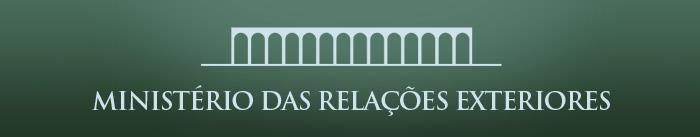 O que é Diplomacia da Inovação
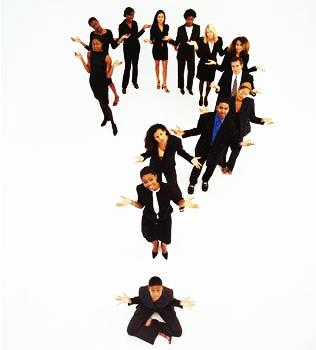 Um novo conceito...
ou uma evolução?
Diplomacia da Ciência
Diplomacia da Inovação
Atores públicos
Academia/laboratórios
Publicações
Financiamento público
Cooperação
Localismo
Brain drain
Prestígio
Reconhecimento
Atores públicos e privados
Ecossistemas
Propriedade Intelectual
Capital de risco
Parcerias
Cosmopolitismo
Mobilidade / Diáspora
Branding
Prosperidade
DIPLOMACIA DA CIÊNCIA
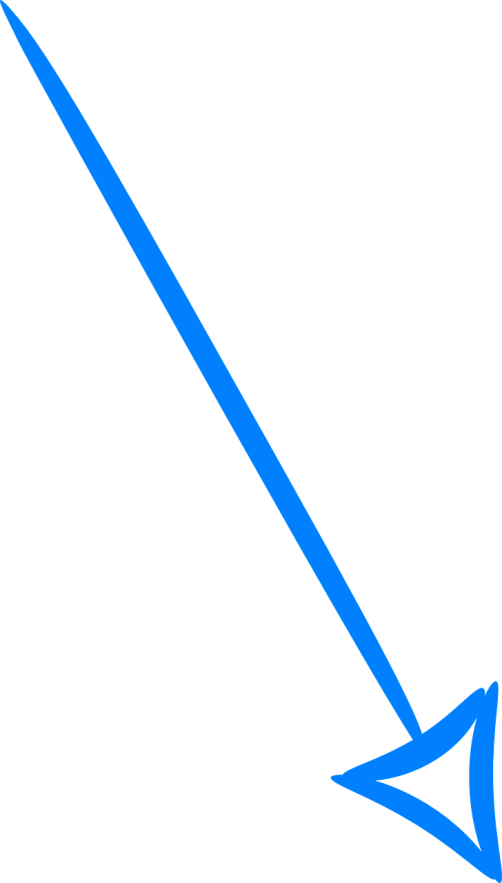 DIPLOMACIA DA INOVAÇÃO
O papel do Itamaraty
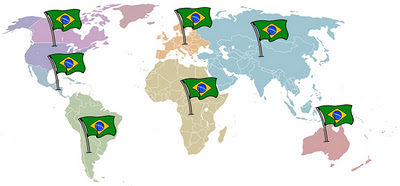 Agricultura de Precisão e o MRE
Especificidade dos ecossistemas
Pesquisa Conjunta  MVP  Mercado
Startups de AgTech
EMBRAPA e branding
Programa ACELERAGRO
Papel das grandes corporações
Política Imigratória de Inovação
Muito obrigado!
juliano.pinto@itamaraty.gov.br
dctec@itamaraty.gov.br
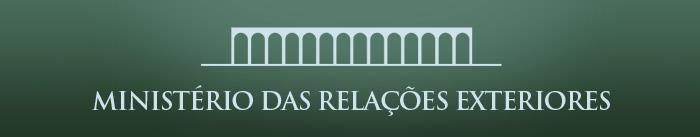